Our new Accounts Rules: your questions answered
Chair: Liz Rosser, Executive Director, Finance and Resources, SRA
Sean Hankin, Head of Forensic Investigations, SRA
Jatinderpal Loyal, Policy Associate, SRA
SRA Accounts Rules: 25 November
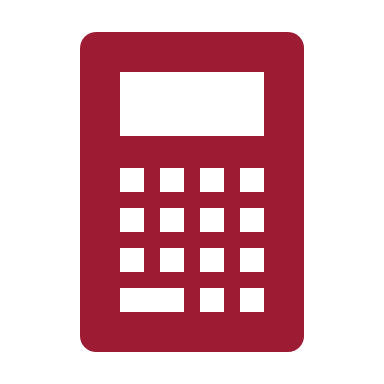 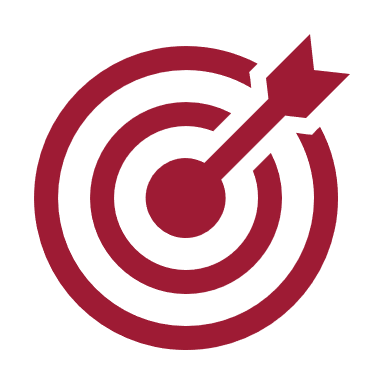 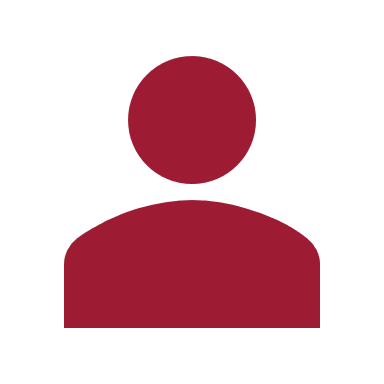 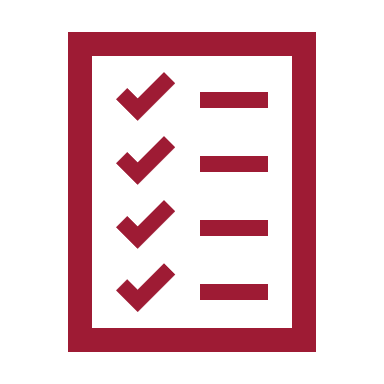 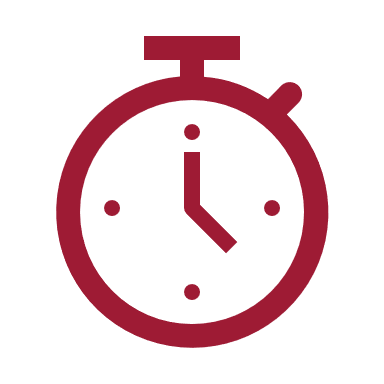 +
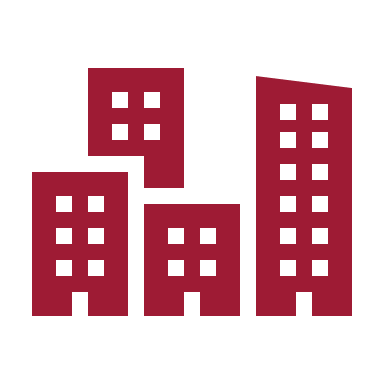 Clearer and sharper rules setting the standards
A new approach to final reports
Reduced prescription and clarity about application
Definition of client money  and approach to third-party managed accounts
Requirement to complete checks and keep records
Safeguarding money
Firms must safeguard money that has been entrusted to them! 

Have you considered your obligations in conduct?
Are you confident…
…that you can keep client money safe and: 

manage the movement of money ‘promptly’
exercise your own professional judgement
develop effective systems and controls
speak to managers/staff about obligations
Client money
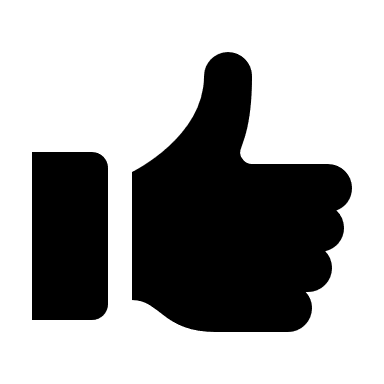 A revised simpler definition of client money  


An exemption not to operate a client account 
  

All other client money must be paid into client account, as now
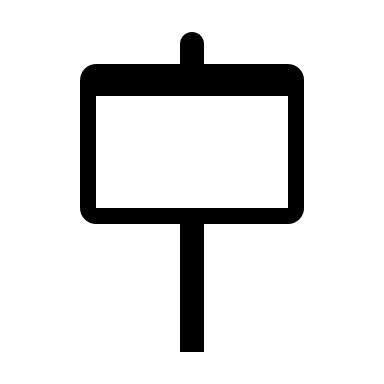 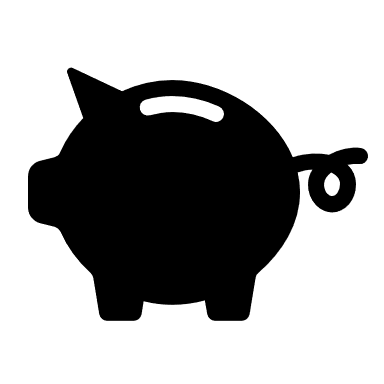 Guidance
Guidance available on our website: sra.org.uk/newregs 

Do I need to operate a client account?
Keeping client money safe
All client money must be kept separate from the firm’s money

Receipt of mixed money must be moved to the right account ‘promptly’

Can a delay in moving firm money impact on your financial stability and business viability?
Keeping client money safe
Money must be returned promptly to the client when there is no reason to continue hold – are your teams aware?

Client money can only be used to cover your costs after sending a bill or notification of costs – are your case management systems ready for this change?
Other keys risks…
Have you allowed your client account to be used as a banking facility? 

Are your systems and controls robust enough to prevent money being lost because of a cyber attack?

What does the use of a suspense account mean for money laundering compliance?
Withdrawals from client account
Withdrawals can only be made for the purposes of which money is held or on the clients instructions

Firms need to have systems and controls that make sure withdrawals are both: 
appropriately supervised 
appropriately authorised
Residual client balances
Balances under £500:

	The prescribed circumstances are mandatory and must be complied with

Balances over £500:

You’ll need our authority
Systems and controls…
All records need to be “accurate, contemporaneous, and chronological”

Firms are required to:
	Keep ledgers 
	Obtain monthly (or at least every 5 weeks) statements	
	Carry out 5 weekly reconciliations
A client’s other money
Firms must safeguard money held in joint accounts or the client’s own account

An obligation to keep records – see our guidance on joint accounts

Rule 10 notice – sets out our expectations
Guidance
Guidance available on our website: sra.org.uk/newregs 

Helping you keep accurate client accounting records
Putting things right
Any breaches identified must be corrected ‘promptly’ – by who?

Any money lost or withheld from the right account must be replaced immediately 

Firms must review the effectiveness of their systems and controls
Reporting your concerns
A requirement to report to us (or another approved regulator):
 
any facts or matters that you reasonably believe are capable of amounting to a serious breach	
promptly

Do not stop anyone else wanting to make a report to us
[Speaker Notes: REPORTING REQUIREMENTS

Last year it became CLEAR that views about WHEN to report to us differ across firms of all shapes and sizes

So we consulted on a change to clarify. 

The RULES

Prompt reporting to us or another regulator when you reasonably believe that conduct is capable of amounting to a serious breach of regulatory requirements may have occurred / 
Report to us if you think that we should (or could) usefully use our powers to investigate a matter 
Do not under any circumstances subject anyone making (or thinking of making) a report to us to detrimental treatment

Our expectations
Those we regulate use their judgement to consider what and when to report
Not saying that firms should not investigate – encourage matters resolved locally
Do expect early engagement consistent with the Rule

3.  We have held WOKSHOPS with 100s of FIRMS since the new RULE was approved – CASE STUDIES on their way]
Impact on PII
A breach of the Accounts Rules is a claim on your PII

Are your PII providers confident that you can manage risks associated with client money?

Are repeated breaches impacting on your ability to secure PII?
Third-party managed accounts (TPMA)
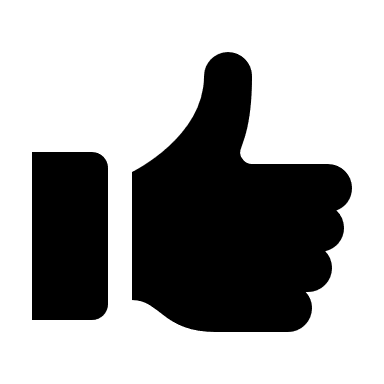 Nothing in our current rules prohibits the use of TPMAs

Guidance published to clarify our position

A number of firms looking at using TPMA 	

We regulate the solicitor and firm, not the TPMA provider
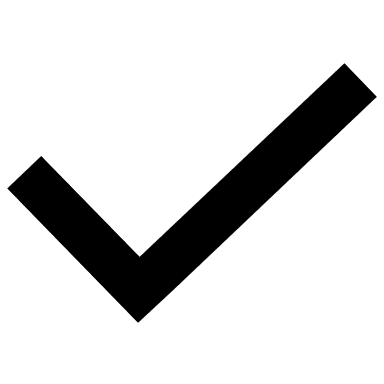 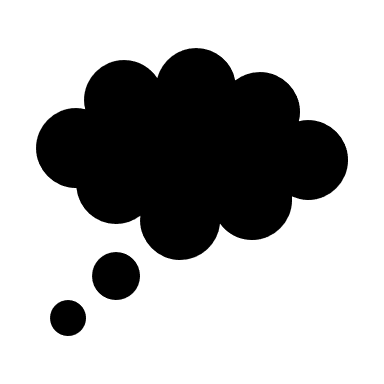 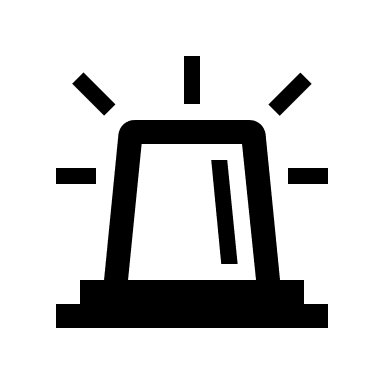 Guidance
Guidance available on our website: sra.org.uk/newregs 

Third-party managed accounts
The role of the reporting accountant
Engagement terms…
Firms can engage their accountants on their own terms, but we will prescribe if ‘necessary’

‘Necessary’: for example, we want accountants to focus on whether client accounts are being used as a banking facility

See our guidance on ‘planning for and completing an accountant's report’ - sra.org.uk/newregs
Final accountant’s reports
Up to the SRA to call for a final (cease to hold) report as and when we think necessary

Factors that might make it necessary:
Inconsistencies in records 
Open conduct/regulatory investigations
Previous poor compliance with the Accounts Rules
Qualified Accountant’s Reports
We’ll take action when for example:

Theft of client money
No steps to replace shortfalls
Repeated poor behaviour
Ongoing/poorly managed residual balances
Providing banking facilities
Regulatory outcomes will depend on…
Regulatory jurisdiction
Criminal convictions
Intent/motivation
Insight/remediation
aggravating and mitigating factors
Harm/impact
No regard for rules
Vulnerability
Regulatory history and patterns of behaviour
Role, experience and seniority
[Speaker Notes: However, a lot of the time, what is serious  won’t be as clear-cut and we have to weigh up factors – the mitigating and aggravating factors.
 
In assessing seriousness of the breach, we may need to look at “contextual” mitigation  - this might include features of the environment in which the solicitor was working and which affected their judgment or any action they were able to take.

We might also need to take into account the systems in place and environment in which the events took place; and the responsibility or control the individual had over the matters in question. 

We recognise the stressful circumstances in which many solicitors and firms are working and are aware that the health of the individual at the time of the events may have a significant bearing on the nature and seriousness of the alleged breach.

That said, there will be conduct that is so serious, that contextual mitigation will not impact the outcome of a case.  You may have seen recent press reports on case such as Sovani James etc]
Preparing for 25 November
Share updates/ knowledge with staff
Review your systems & controls
Cultural shift, less prescription
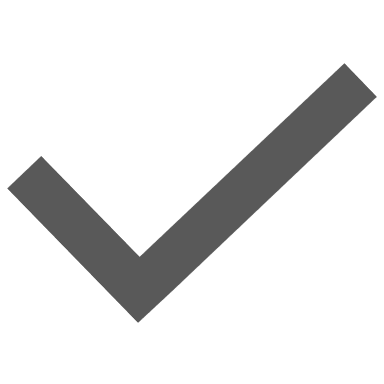 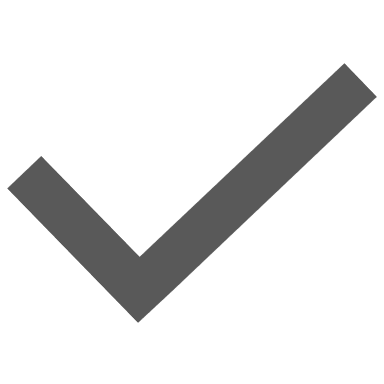 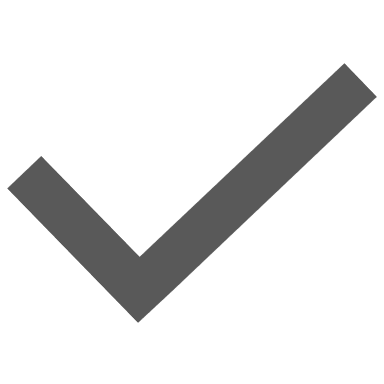 Talk to us
Engage with your reporting accountants
Use SRA beta site & guidance
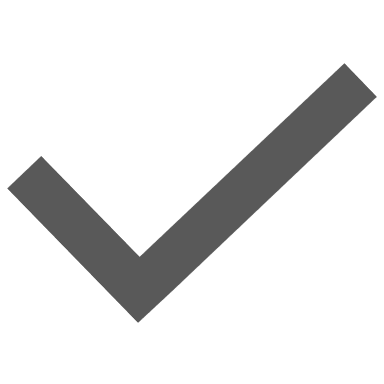 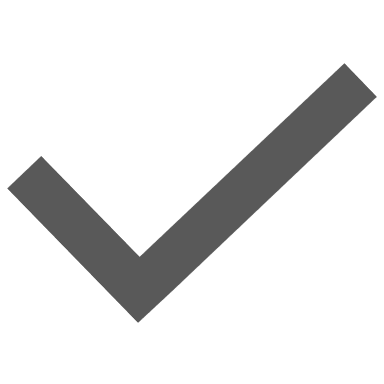 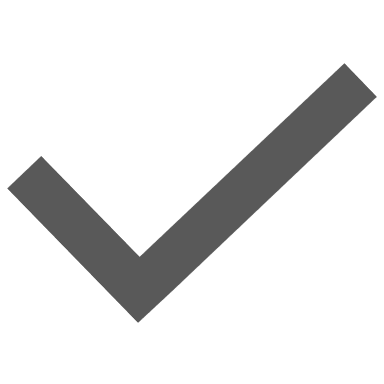 [Speaker Notes: Beyond a FOCUS ON HIGH STANDARDS, a lot of what we have covered has been about MAKING YOUR LIFE EASIER. 
 
Giving you MORE FLEXIBILITY on how you run your business; TAKING AWAY anything that is a BURDEN and not necessary to protect the public.
 
On the whole they are about providing opportunities – not forcing change

You should familiarise yourself with the new STANDARDS and REGULATION  to understand the changes

CULTURAL SHIFT that a LESS PRESCRIPTIVE RULE BOOK will bring? Shifting our focus on to PROFESSIONAL JUDGEMENT, informed by the Principles and Codes. Be clear about how and why you make decisions.

ARE STAFF and decision makers familiar with Principles, Codes and other relevant parts of the new Standards and Regulations


ARE you clear about WHEN to report breaches to us?  We have clarified the obligations for when to report breaches of the Codes to us

Does your website display  our digital badge – this will be MANDATORY when the Standards and Regulations come in

DOES your Firm documentation reflect the new Standards and Regulations and have you considered where you can do things differently?

Have you for processes in place for identifying and keeping up with our GUIDANCE as we produce it?  

Key is that you talk to us if you need help and support]
Find out more
Beta website: beta.sra.org.uk

Guidance: sra.org.uk/newregs